Föräldramöte F/P-16 (21 spelare)
Varmt välkomna!


Tränare 
Christoffer Davidsson
Rickard Malm
Dennis Romare
?
Lagförälder
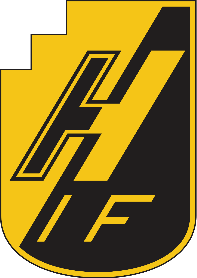 1
Säsongen som varit
Träningar: onsdagar 17.15-18.15
Cuper: Eko-cup (27 maj), Kabe-cup (17 juni) & Hagadagarna                (19-20 augusti)

Nya spelare

Sammanfattning av inomhusträningen.
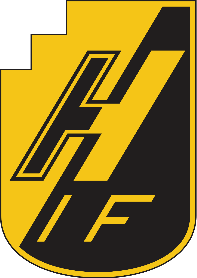 2
Träning utomhus
Jag och bollen
Spel (Anfall & Försvar)
Koordination och motorik
Tävla (detta är något vi lär barnen)
Bra lagkamrat!

Det är extra viktigt att ni har kontaktuppgifter på laget.se. Det är där vi tittar om något händer på en träning.
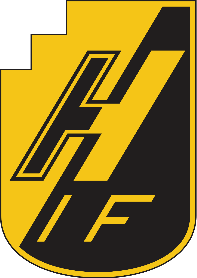 3
Lagkassa
En lagkassa används av lagen själva, till utvalda aktiviter, t.ex cuper, träningsläger och roliga aktiviteter.
Lagkassan administreras av Hagas kassör, där pengar betalas ut vid behov. Insättning av pengar görs i samråd med kassör.

För att utöka lagkassan kan lagen själva bestämma vad de vill göra. Av intäkterna så går 20% till föreningen och 80% till laget själva.

Alla aktiviteter som som genomförs för att stärka lagkassan ska anmälas till Ungdomssektionen, för att flera lag ej ska göra samma aktivitet samtidigt.
 Några exempel kan vara:
Sälja Restaurangchansen
Sälja New Body
Sälja kakor
Sälja Haga-kaffe
Städa områden

Varje ungdomslag inom IF Haga får bidrag av föreningen till anmälningsavgift för cuper och poolspel. Summan betalas ut av föreningen direkt till den anordnande förening och pengarna passerar med andra ord inte själva laget. Mer information om beloppsgräns på bidraget finns på sidan om “Poolspel och Cuper”.
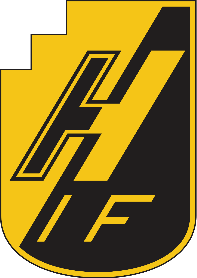 4
Försäljning av kakor
Föräldramöte: insamling av försäljning.
Vi rapporterar in försälningen omgående och inom kort kommer alla kakor och godis. 
Datum & tid kommer när ni kan hämta burkarna på Smedsbovägen. 
Ni Swischar när ni hämtar ut burkarna.
Grymt jobbat allihopa! Många barn pratar om Paris!! =)
Vi återkommer om intjänad summa när vi summerat allt. 
Detta ska inte igen hamna samtidigt som ni får lotter! En klar erfarenhet!
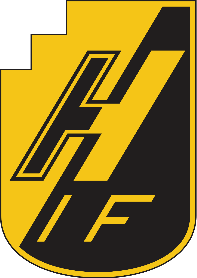 5
Lagkassa
Kristoffer och Richard sålde våfflor (Go Ljungarum)
Så nu har vi har vi en början till lagkassa.
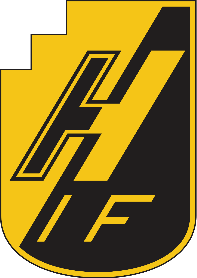 6
Lagsidor (laget.se)
Haga använder laget.se som föreningssida och där har också varje lag sin egen lagsida. Här samlas all gemensam information, nyheter, dokument och kontaktinformation mm.

Som ledare förväntas du: 
Hålla spelartrupp uppdaterad
Uppmana föräldrar att hålla kontaktuppgifter uppdaterade
Lägga upp träningar & matcher i kalender
Göra närvarorapportering efter träning & match
Skicka kallelser till match
Se över att medlems- och träningsavgifter är betalda

Laget.se finns också som app, för att underlätta administrationen.
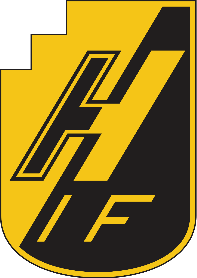 7
Medlemsavgifter och träningsavgifter
Inför varje säsong så måste alla aktiva betala medlemsavgift samt träningsavgift. 
Beroende på ålder och hur många inom familjen som är aktiva så varierar kostnaderna. 
Det är dock viktigt att båda betalas, inte minst medlemsavgiften eftersom spelarens försäkring är kopplad till den.
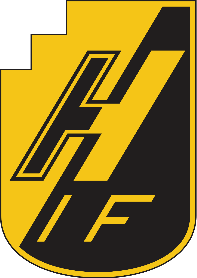 * Från året man fyller
8
Försäljning Sportlotten
Alla spelare kommer under kommande säsong behöva sälja sportlotter. Ca 30 (tror jag)
Detta gör alla spelare i hela föreningen. Även spelare I A-laget.
Laget har fått (361 antal lotter) Varje barn får 19st lotter.
Ni betalar era lotter när ni får dem av oss. (adminstrivt enklast)
De som inte är här får komma och hämta ut sina lotter.
Vi kommer sälja utanför Ica i Huskvarna och Intersport (asecs). Fredagen 12 maj. Två pass.   17-18 & 18-19. 4st per timme. 
De lotter som blir sålda det tillfället, fördelas rättvist på deltagarna. 
Nya lotter efter sommaren.
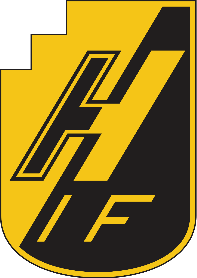 9
Kommande säsong
Träningar 1 gång i veckan. Både vinter och sommar.

Försöka spela några poolspel och delta på 3 cuper (endagars).

Någon rolig aktivitet som säsongsavslutning.

Fotbollsskolan.

Paus under Juli månad.
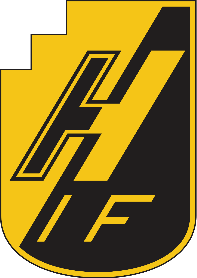 10
Fotbollsskolan
Anmälan
Välkommen!
IF Haga arrangerar Landslagets Fotbollsskola under v. 26, måndag 26/6 - torsdag 29/6 kl 08:30 - 12:00 på Strömsbergsvallen.
Fotbollsskolan vänder sig till barn födda mellan 2011 - 2016 och handlar om fyra roliga dagar med lek, träning och utveckling.Anmälan är öppen till och med 26/5
Alla deltagare i Fotbollsskolan får en boll, vattenflaska och en gulblå t-shirt.
Vi ses i sommar!
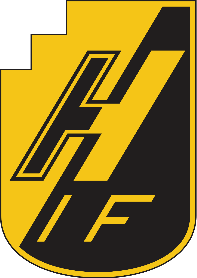 11
Roller inom lagen
För att ha en så väl fungerande verksamhet så strävar vi efter nedanstående roller inom varje lag.

Minst 2 st tränare (Planering & genomförande av träning & match)
Minst 1 st Hjälptränare (stöttning träning & match vid behov)
Minst 1 st Lagförälder (Lottförsäljning samt övrig koordinering)
Målvaktstränare (Om möjligt från 12 års ålder)
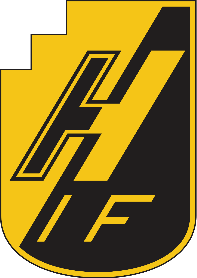 12
Lagförälder
Någon som hjälper ledare med adminstriva insattser. 
Hemsidan 
Lotter
Lagkassa
Aktiviteter
Har inget krav på att vara med vid träning eller match. 
Föräldraaktivitet (Hade varit roligt om vi kan skapa en god gemenskap)
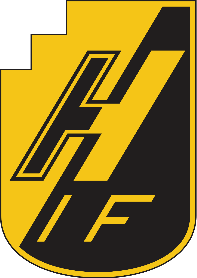 13
Träningskläder
Haga har samarbete med Intersport som tillhanadahåller träningskläder till ledare och spelare till bra priser.

Det går också att beställa dessa träningskläder online, på intersports hemsida. 

Det handlar om vindsställ, t-shirts, shorts, strumpor, mjukoveraller, väskor etc. som man kan köpa med Hagas klubbmärke tryckt på. Det är rabatterade priser och klubbmärket ingår som tryck men sedan kan man även köpa till tryck med namn om man vill.
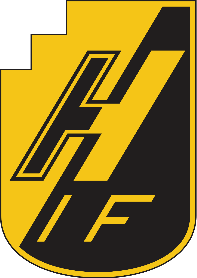 14
Andra idrotter
Generellt så uppmuntrar Haga till spelare att hålla på med flera idrotter så länge som det är möjligt.

Haga rekommenderar att spelare som håller på med flera idrotter spelar färdigt respektive säsong, innan ny idrott påbörjas (om det uppstår krockar).

Innan vintersäsong så gör också en grov uppskattning hur många varje lag kommer vara på träningarna, så ev. träning med andra lag kan samköras för att undvika tomma träningslokaler.
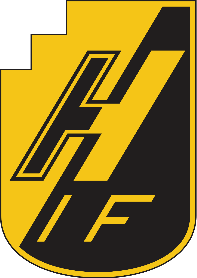 15
Belastningsregister
Samtliga ledare, med kontakt till spelare under 18 år, ska visa upp en utragur belastningsregistret vartannat år.

Utdraget visar endast grova brott; mord, dråp, grov misshandel, människorov, sexualbrott, barnpornografibrott eller grovt rån.

Brevet kan öppnas av ledare själv, men ska visas/skickas till adminstratör inom styrelse så denne kan registrera i medlemsregister.

Om föreningen inte mottagit brev inom 2 månader, skickas en påminnelse.
Efter ännu en månad så tas beslut av styrelse att utesluta ledare från föreningen.
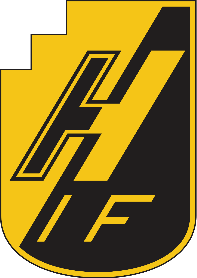 16
Lagålder 7 år
Åtaganden förälder
Funktionär Hagadagarna 1 dag
Föräldramöte 1-2 gång/år
Transport träningsmatcher/cup
Försäljning
Sportlotter
Annan försäljning (Lagbeslut – 80% till Lagkassa)
Medlemskap och kostnader
Medlemskap spelare/familj:  300 kr/500 kr
Träningsavgift: 600 kr
Träning & match
Träningar/vecka sommarsäsong: 1 st
Träningar/vecka vintersäsong: 1 st
Inomhus: 1 st
Konstgräs: 0 st 
Träningsmatcher: 1-3 st
Seriespel: Nej
Cuper/Poolspel : 2-5 st
Träningsläger/dag: Nej
Bollstorlek: 3
Spelform: 3 mot 3 & 5 mot 5
Utbildningsnivå ledare: Tränarutbildning C
Övrigt
Bollkalle/Bollisa: Nej
Domare till yngre lag: Nej
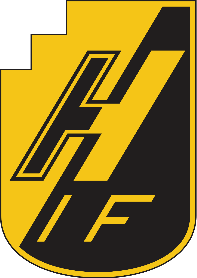 17
Filma barnen
Vi kommer gör 3-5 olika saker som vi filmar när de genomför det.
Detta gör vi i början av säsongen och sedan igen i slutet av säsongen.
Tanken är att de ska kunna se den utveckling de haft under säsongen.
Detta är inget vi visar upp för alla utan tanken är att ni föräldrar kan sitta hemma och samtala kring det med erat barn.
Min målsättning är att göra detta varje säsong. Jag tror det blir ett roligt minne för barnen och skoj för oss vuxna att på ett enkelt sätt följa deras progression. 

Förslag på filmade aktiviteter (exempel)
Dribbla bollen genom en teknikslinga
Skjuta bollen så högt/långt som möjligt.
Kullerbytta
Springa 30m så snabbt de kan.
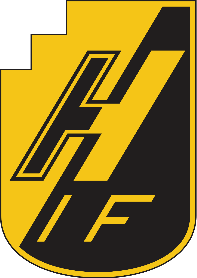 18
Film
3 mot 3 spel

Passningsspel är inget att räkna med.

Korta genomgångar med barnen.

Många vuxna gynnar barnen!
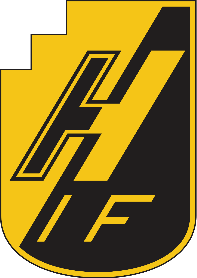 19
Ni föräldrar är otroligt viktiga!
Varför vill vi att våra barn ska vara aktiva i en förening.
Bygga upp en stark fysik
Socialt sammanhang
Våga sätta mål och sedan lyckas
Ledarskap
Lära sig att jobba i grupp


Min erfarenhet säger att positivt föräldraengagemang i ens barns idrott är avgörande. 
Lär känna ditt barns kompisar
Dela upplevelser 
Vi får vara närvarande i deras liv. Det kommer snart en tid när de inte vill ha oss lika nära.
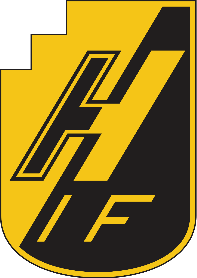 20
Tips till er föräldrar
Prata med barnen om hur de hade det på träningen

Gärna vad de tyckte va roligt. Fokusera de det positiva.

Se till att de kommer i tid och att de har det behöver med sig. Det är också er uppgift att de har lite energi kvar i kroppen. Ni vet bäst om erat barn behöver ett litet mellanmål innan träningen. 

Ni har alltid möjligheten att finnas nära era barn under träningar. Ju tryggare de blir, ju mer klarar de sig utan er föräldrar.

Är det något ni undrar över är ni alltid välkomna att prata med oss. Under träning ska vi dock engagera oss i barnen och inte er föräldrar.
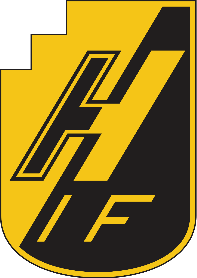 21
Tips & råd från Johan Fallby, idrottspsykolog
“Engagera dig i ditt barns idrottsmiljö genom att fråga tränare, ledare och andra idrottsföräldrar vilken hjälp som behövs.”
“Var aktiv i att skapa samarbete och en god kommunikation mellan alla delar i idrottsmiljön (föreningen, tränare, ledare, idrottsförälder, barn och eventuellt skola.”
“Hjälp föreningen att rekrytera lämpliga tränare som passar för den ålder de ska vara verksamma med. Kunskap om idrotten är bra att ha, men kunskap om barn I rätt ålder är viktigare. Båda kvalifikationerna är naturligtvis bäst.” 
                                  Gör det bättre själv om du kan, Johan Fallby, 2020 ..
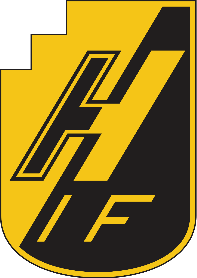 22